Space-based NH3/NO2 ratio as a diagnostic of sensitivity of particulate nitrate formation to emissions
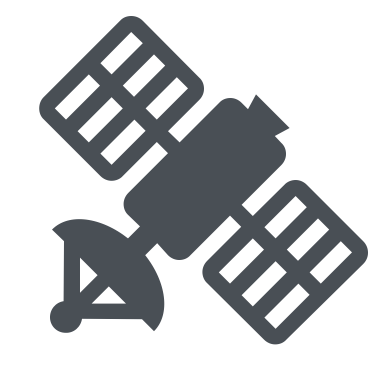 NH3 (IASI, CrIS)
NO2 (OMI, TROPOMI)
Ruijun Dang

with Daniel Jacob, Shixian Zhai (Harvard University)
Pierre Coheur, Lieven Clarisse, Martin Van Damme 
(Université libre de Bruxelles)
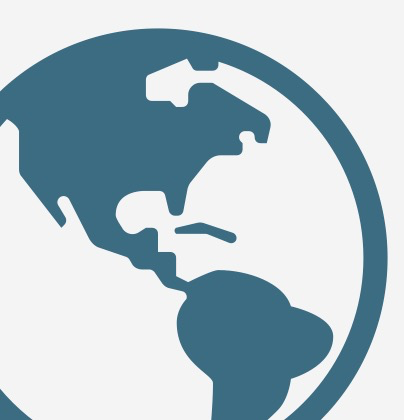 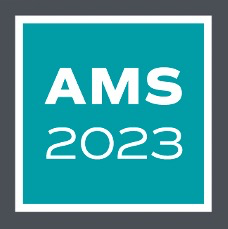 AMS annual Meeting - January 12, 2023
Wintertime PM nitrate pollution is a severe air quality issue …
Transition from sulfate-organic dominated to nitrate-organic dominated
Evolution of winter PM2.5 composition in Beijing, China:
Also, in eastern US:
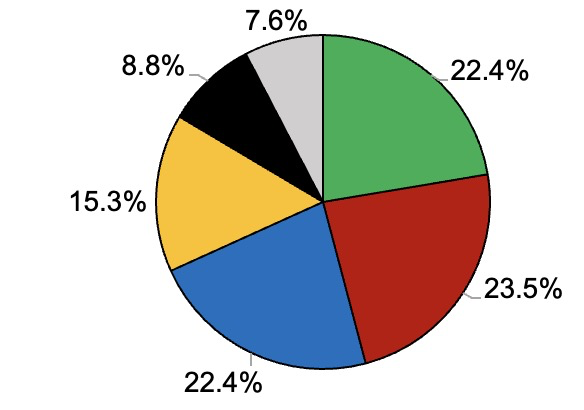 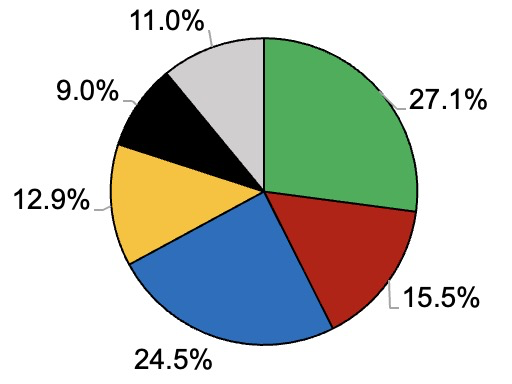 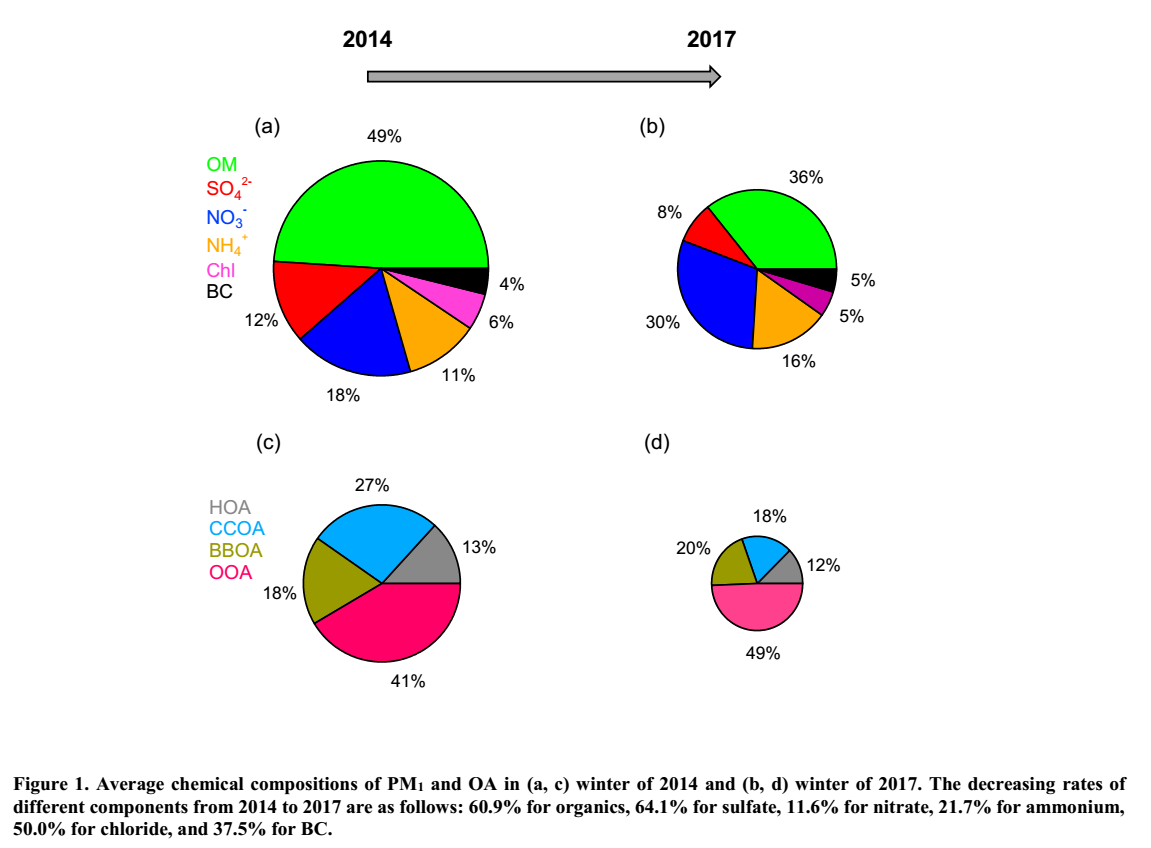 2007
2015
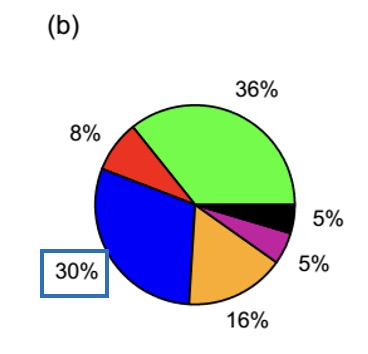 Organic
Sulfate
Nitrate
Ammonium
Chloride
Elemental 
carbon
Li et al. (2019)
Edited from Shah et al. (2018)
PM nitrate formation is limited by the supply of either NH3 or HNO3
Which one to control?
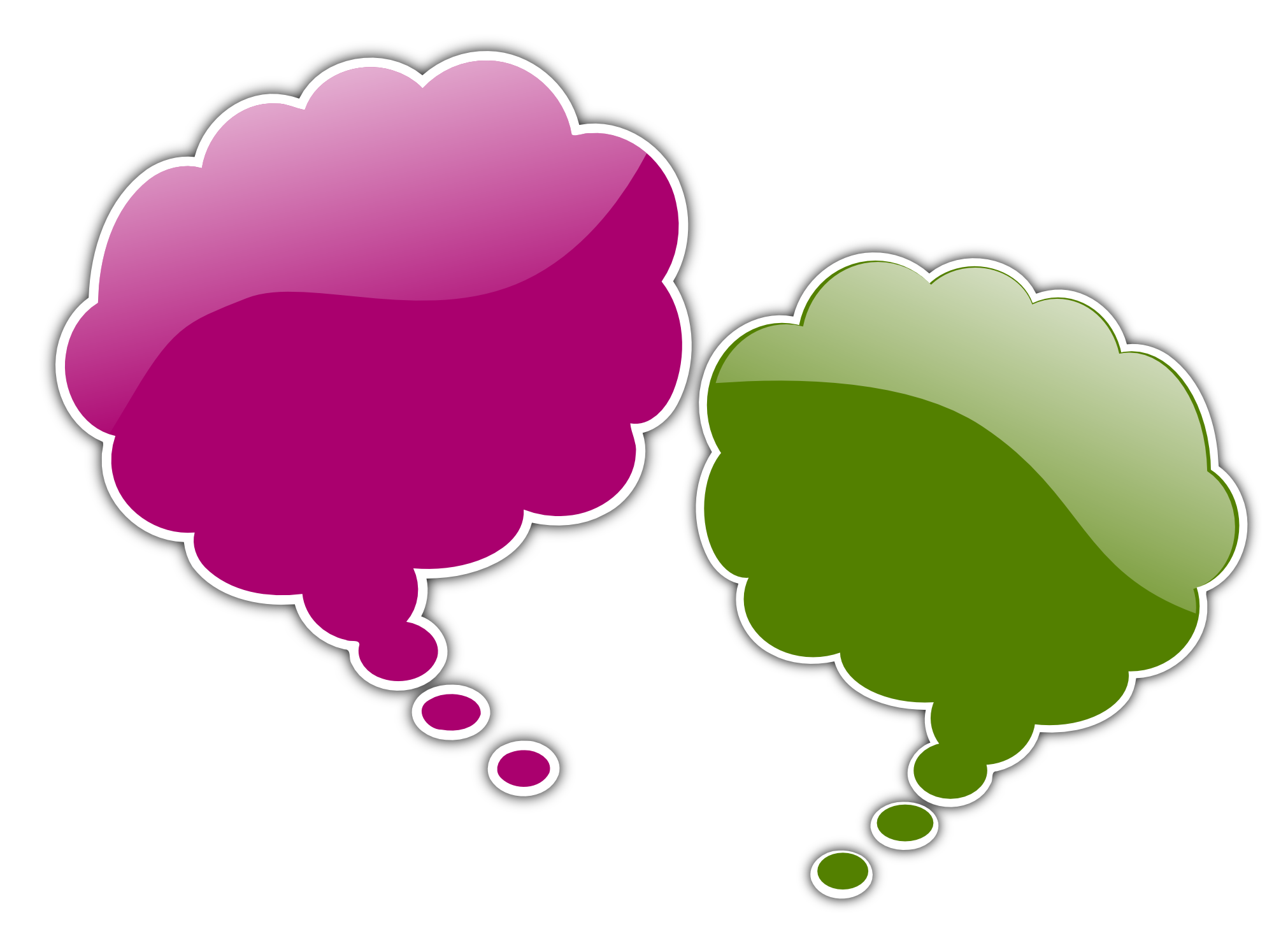 NOx 
Emissions
?
NH3 
Emissions
?
Oxidation
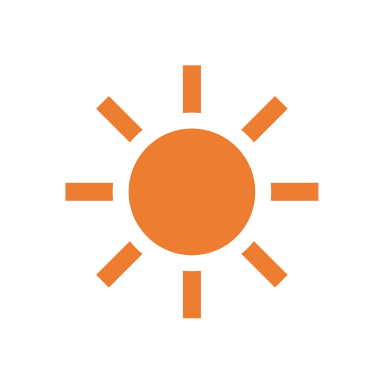 OH
NO
NO2
HNO3
O3 -> NO3
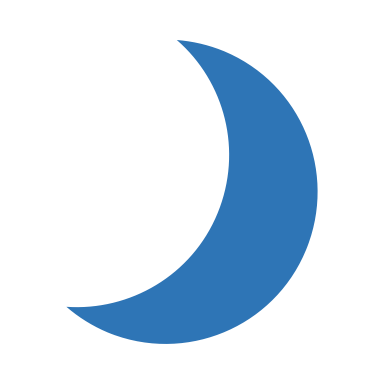 NH3
NH4+ + NO3-
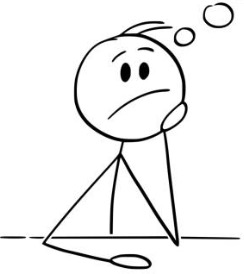 PM
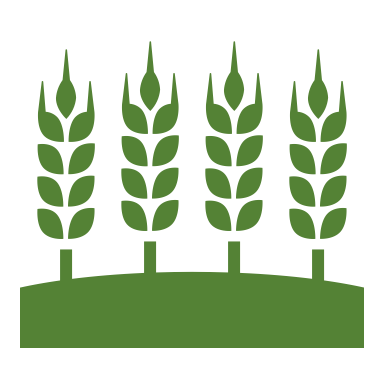 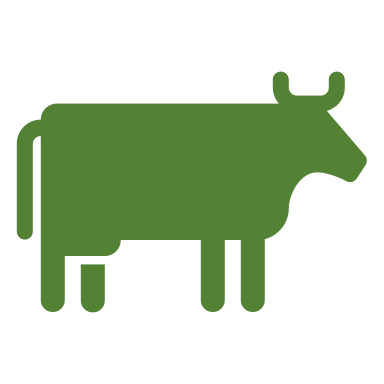 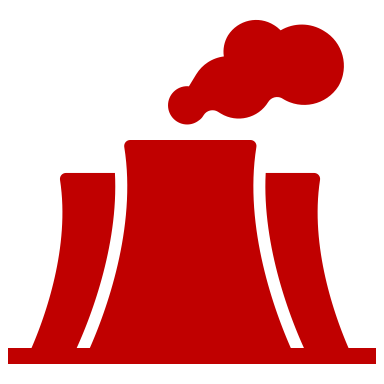 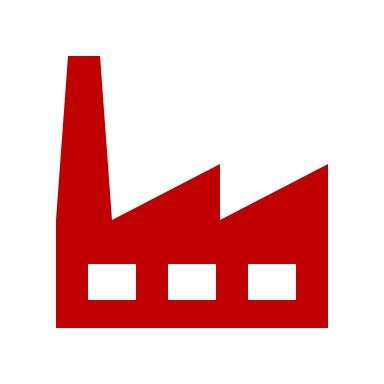 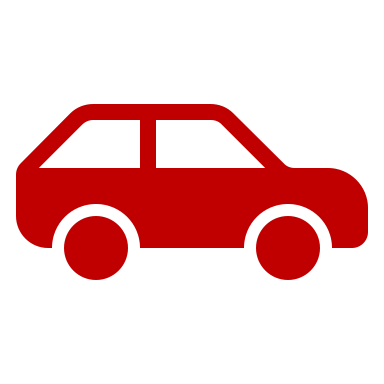 Agricultural practices
(manure and fertilizer)
AQ manager
Fuel combustion
Space-based formaldehyde/NO2 ratio has been widely used to diagnose the
   sensitivity of ozone production to VOC and NOx emissions
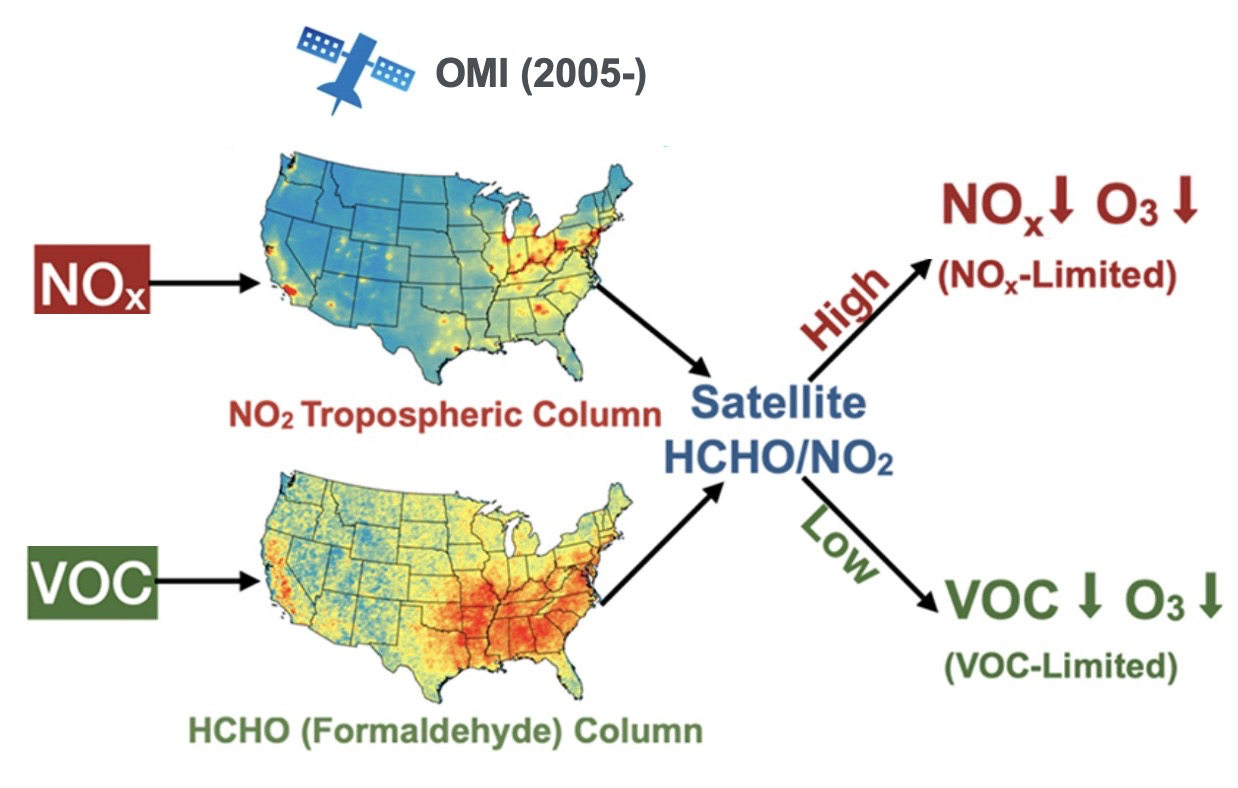 Edited from Jin et al. (2020)
Satellite observations provide us daily global maps of NH3 and NO2
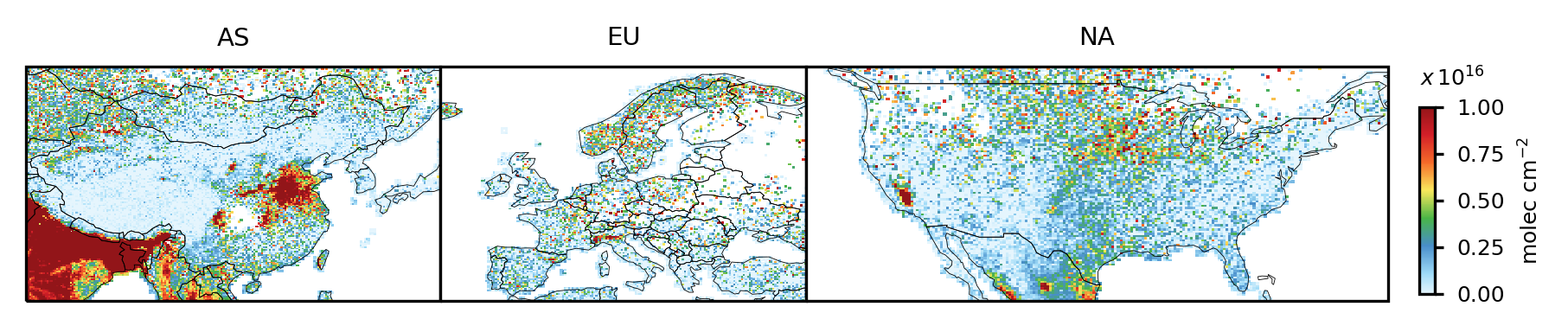 NH3 column (ΩNH3):     IASI, Metop-A, B, C, (2006-) / CrIS, S-NPP, NOAA-20, (2012-)
NH3 from IASI winter 2017
NO2 column (ΩNO2)    OMI, Aura, (2005-) / TROPOMI, S5P, (2018-)
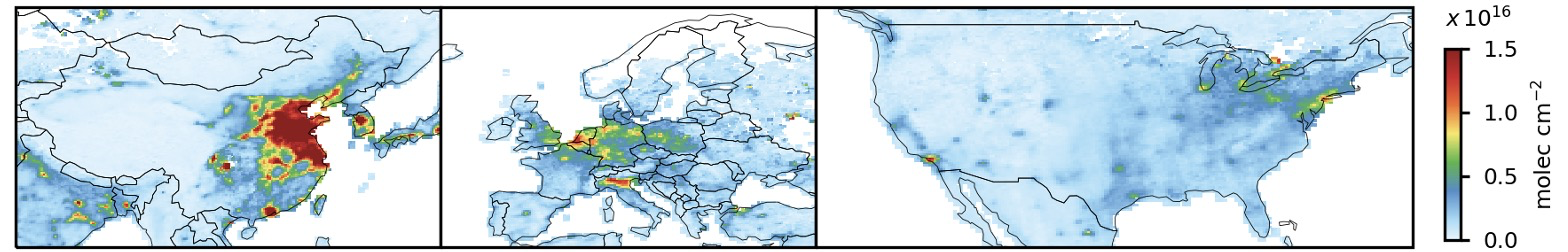 NO2 from OMI winter 2017
Could we build a space-based NH3/NO2 diagnostic for nitrate formation regime?
   …just like the space-based HCHO/NO2 diagnostic for O3 formation
ΩNH3/ ΩNO2 from IASI and OMI:
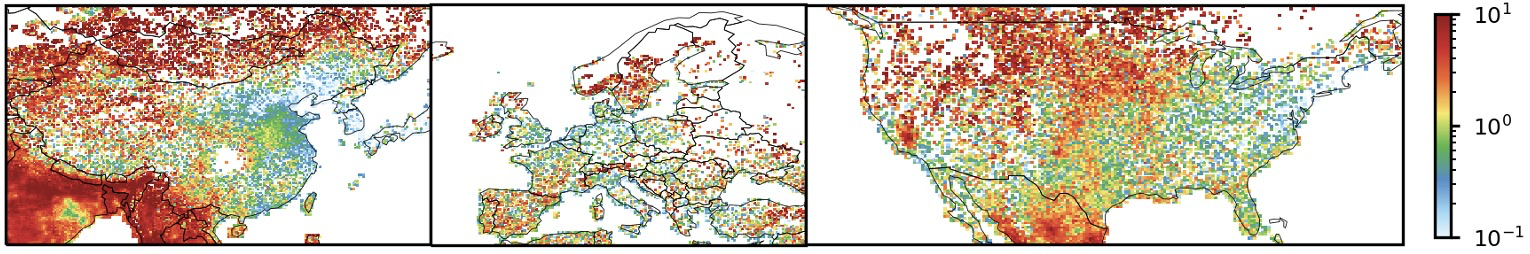 Using GEOS-Chem model to relate ΩNH3/ ΩNO2 to nitrate chemical regime
GEOS-Chem has credible simulation of particulate nitrate
China
Europe
US
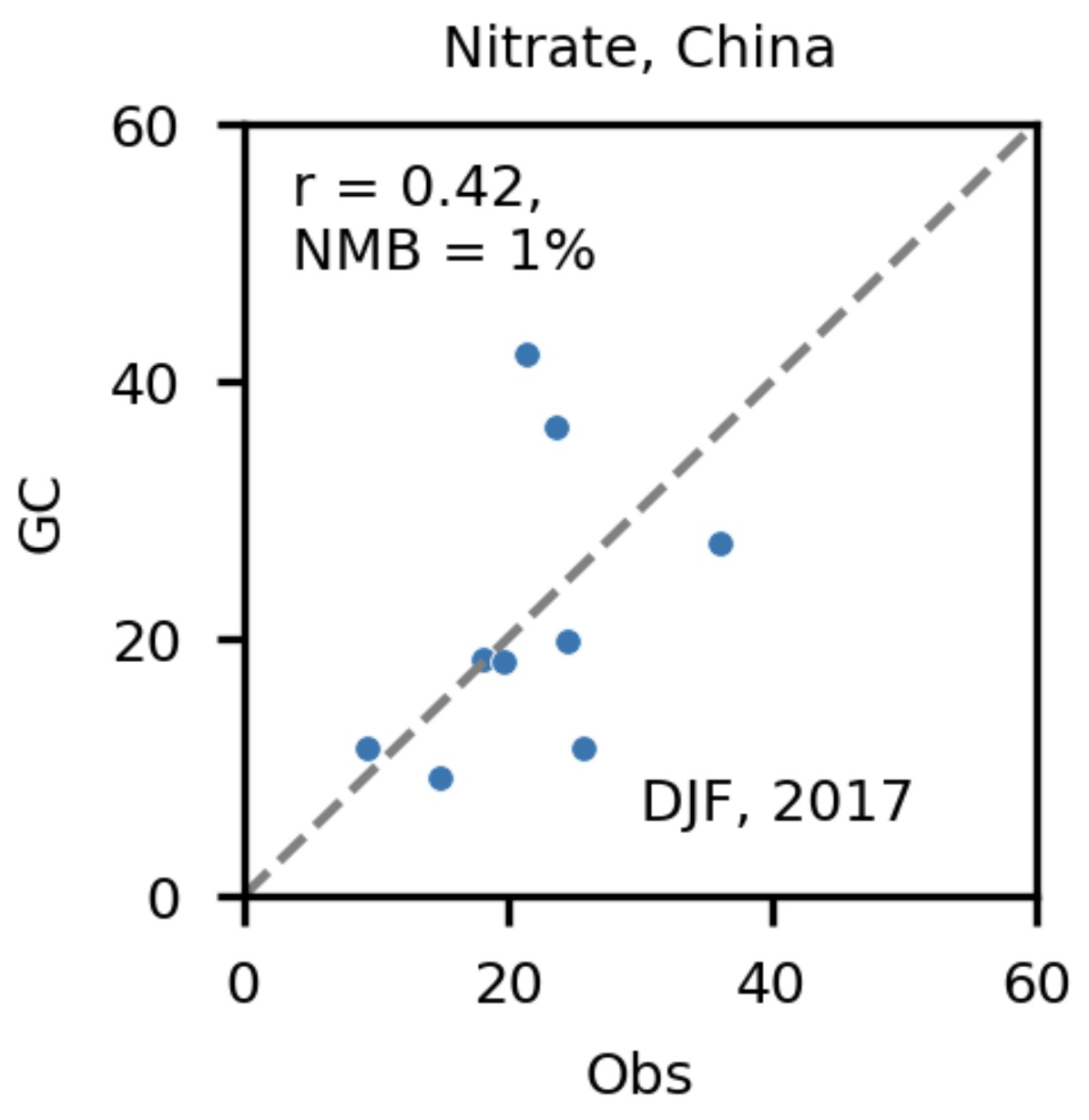 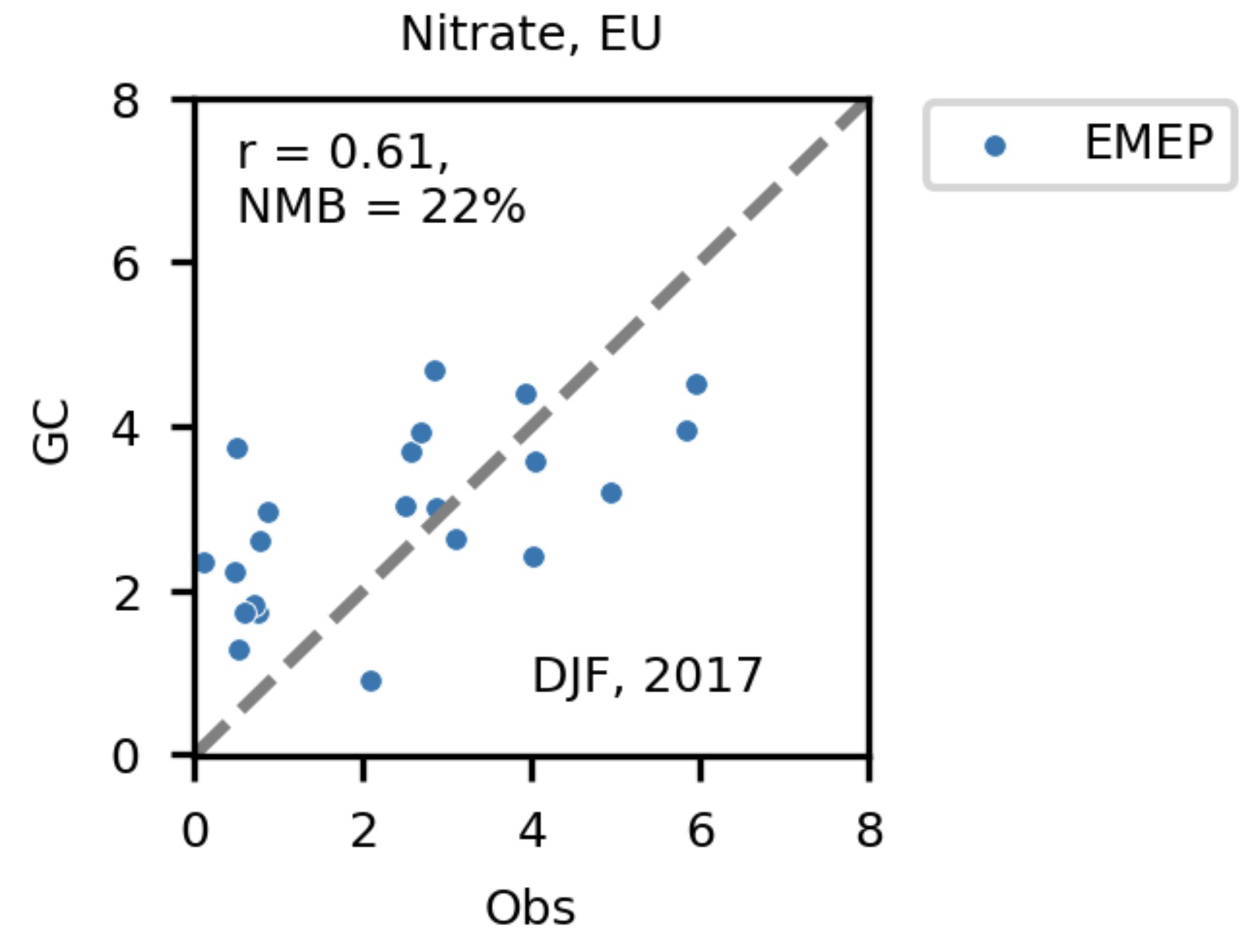 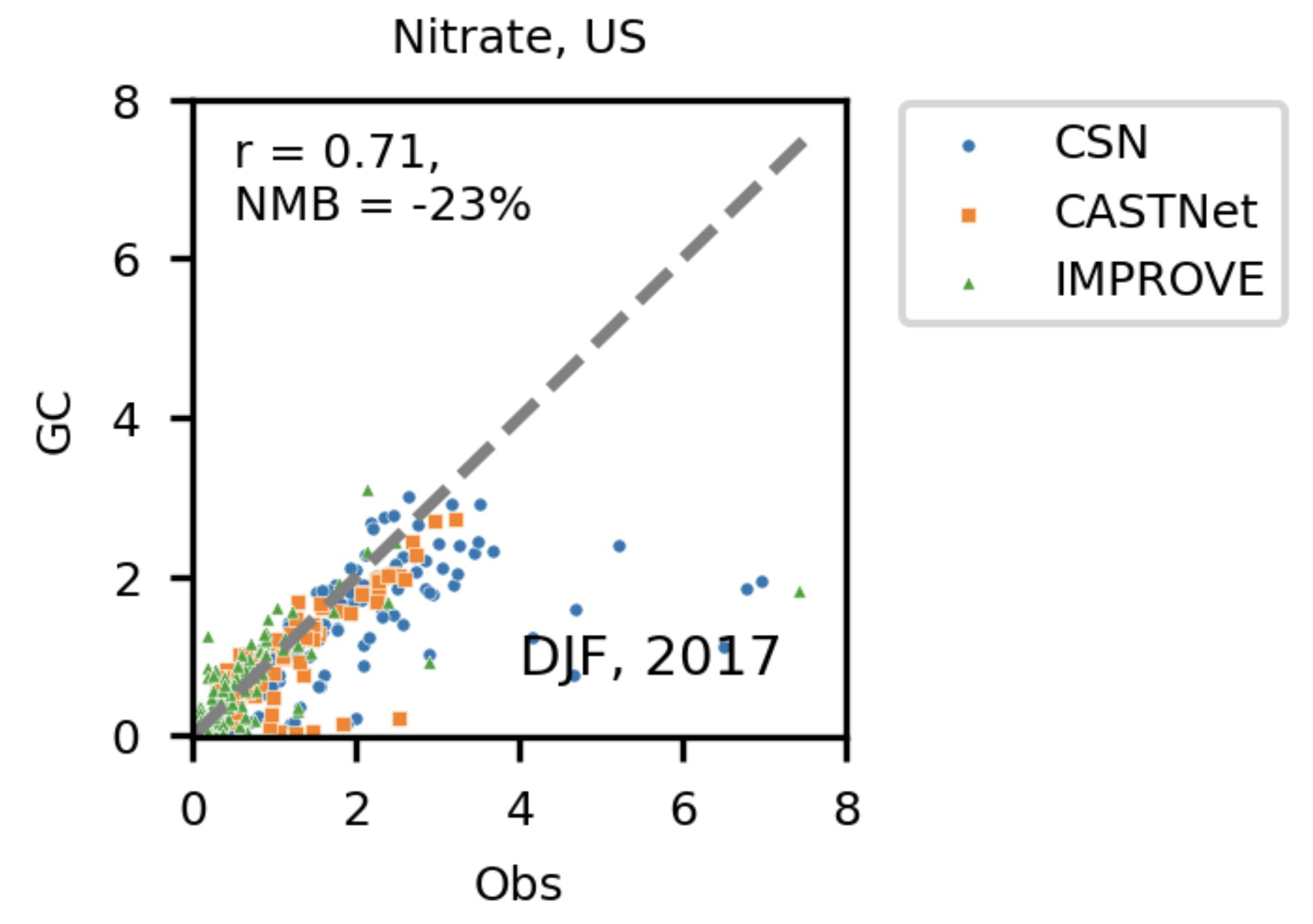 Winter 2017
Model
Model
Model
[μg m-3]
Diagnose relative sensitivities SX = dlog[NO3-]/dlogEX in model world;
Use sensitivity ratio SNOx/SNH3 to diagnose chemical regime;
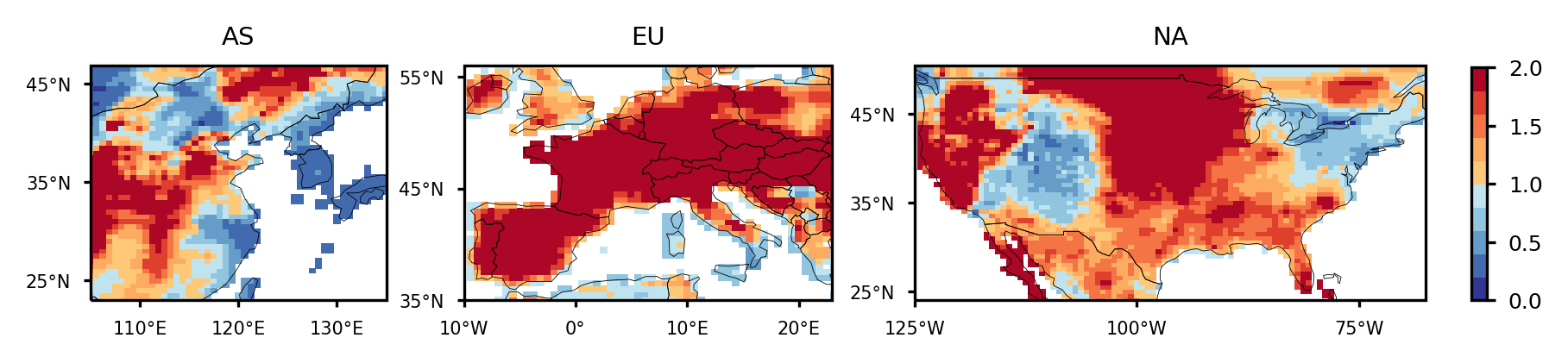 East Asia
Europe
US
Winter 2017
Observed
Observed
Observed
SNOx/SNH3
Relate ΩNH3/ ΩNO2 to SNOx/SNH3 in the model to diagnose a threshold column ratio
We need to bring in HCHO/NO2 ratio to account for the oxidant limitations of NOx -> HNO3 in VOC-limited regimes
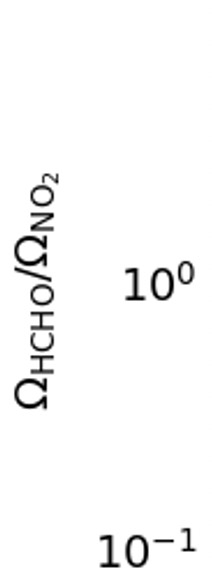 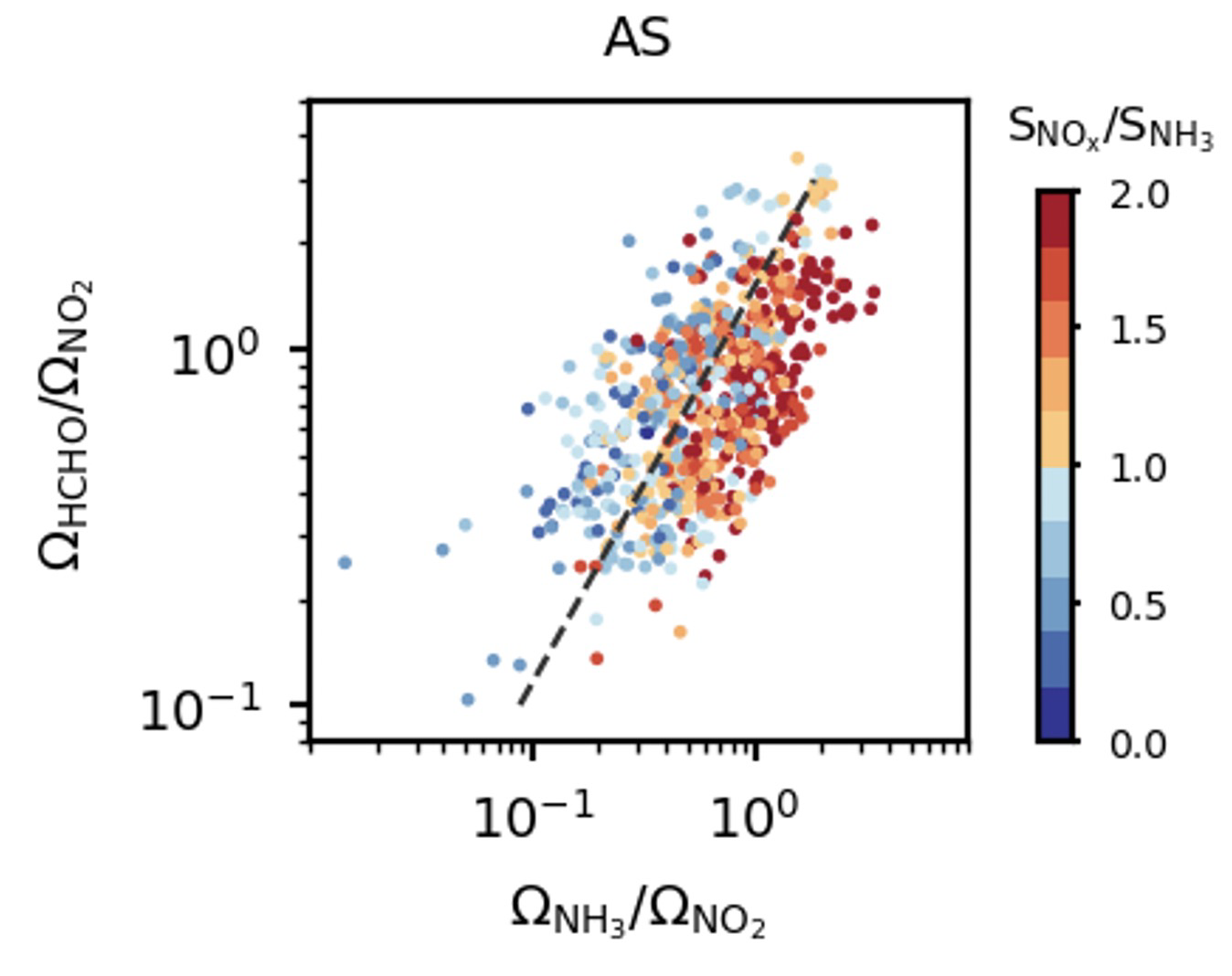 threshold
Asia
SNOx/ SNH3
Get the thresholdHCHO/NO2 = f(NH3/NO2) in the model (black dashed line) that separates NH3- (blue dots) and NOx- (red dots) limited regime
NH3-limited
ΩHCHO/ ΩNO2
NOx-
limited
Winter 2017
ΩNH3/ ΩNO2
Real world application to IASI NH3, OMI NO2, and OMI HCHO in winter 2017
Preliminary results – column ratios:
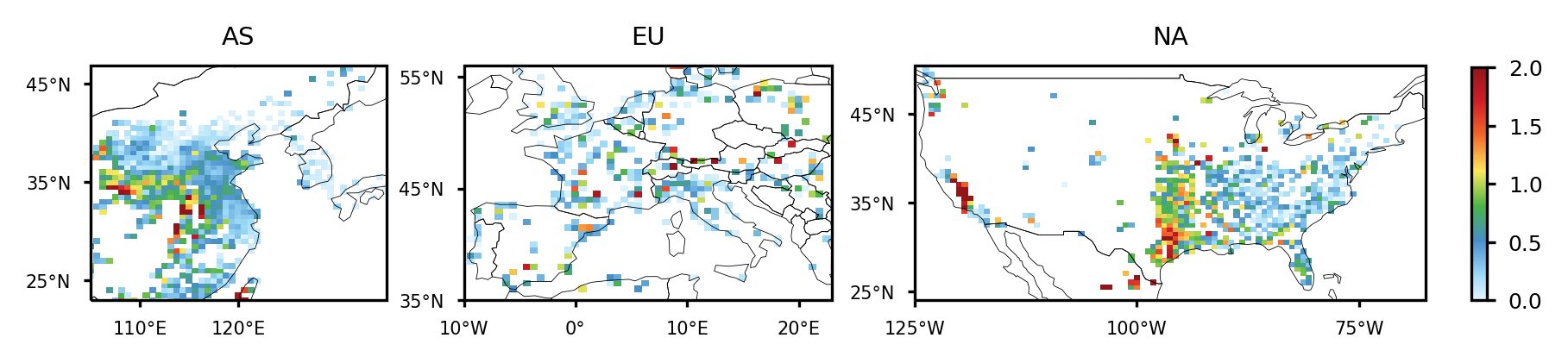 Asia
Europe
US
ΩNH3/ ΩNO2
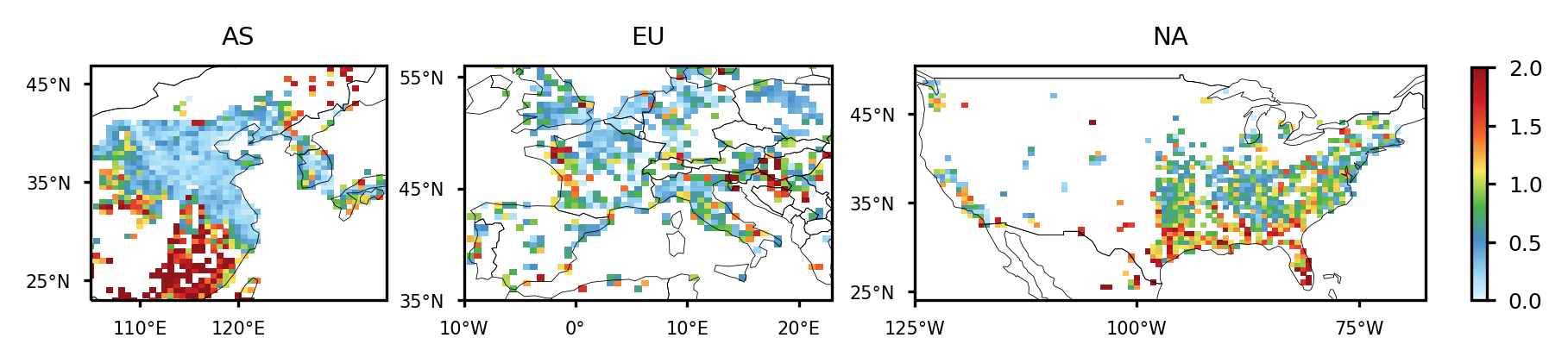 ΩHCHO/ ΩNO2
Real world application to IASI NH3, OMI NO2, and OMI HCHO in winter 2017
Preliminary results – PM nitrate formation regime:
Beijing, Tianjin, northern Hebei province (Zhai et al., 2021) and Yangtze River Delta are NH3-limited
S. Korea is NH3-limited
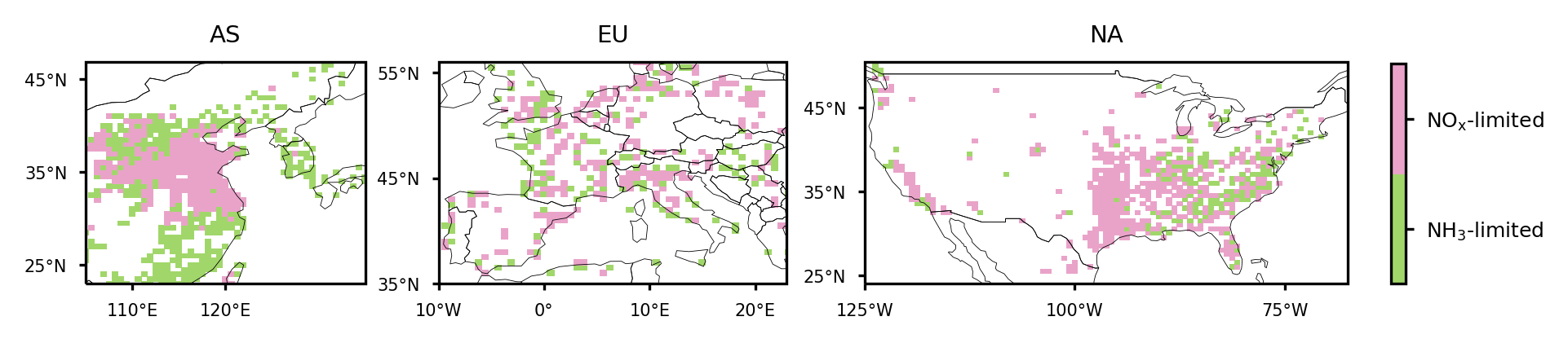 Europe
China
US
NOx-limited
NH3-limited
Eastern US is NH3-limited
(Shah et al., 2018)
Paris (Petit et al., 2021) and for Europe are NOx-limited
Upcoming satellites will enable a better understanding of nitrate formation regime
Geostationary observations:
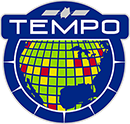 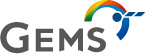 Asia (GEMS, 2020) and North America (TEMPO, 2023)
UV (NO2, HCHO)
Europe (Sentinel-4, 2024) 
UV (NO2, HCHO) + TIR (NH3)
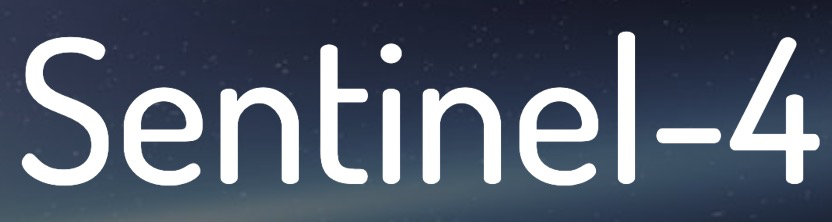 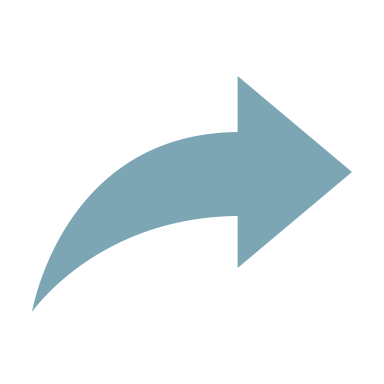 North America (GeoXO, 2030s) 
UV (NO2, HCHO) + TIR (NH3)
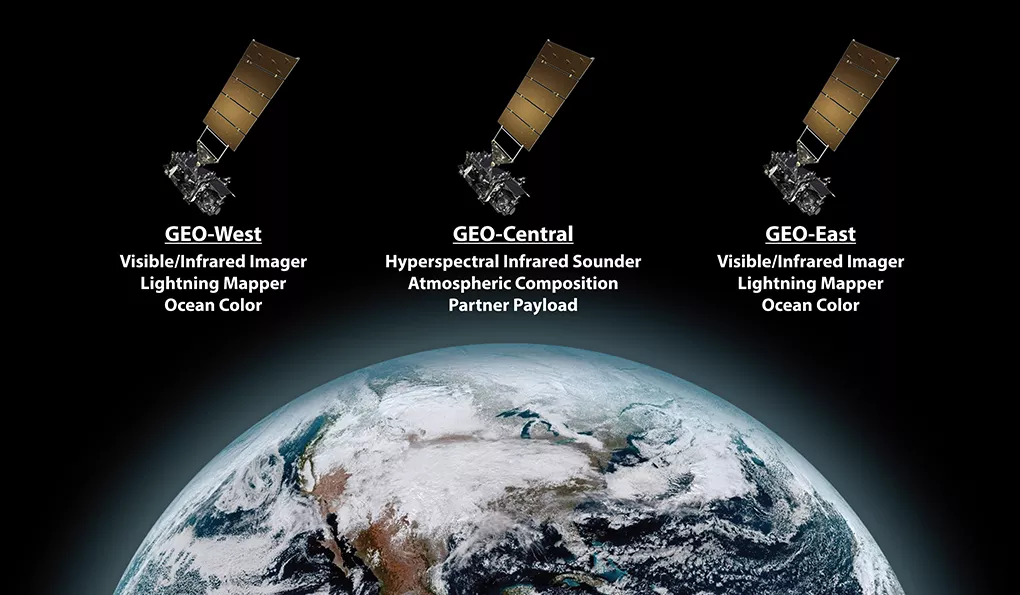 GeoXO
Global observations:
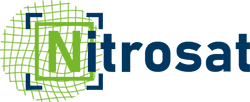 NITROSAT, under consideration by ESA NO2 + NH3 simultaneously
Take-aways
We can diagnose the particulate nitrate formation regime from the space by using a combination of NH3/NO2 and HCHO/NO2 column ratios.

Preliminary analysis for winter using OMI and IASI data finds different chemical regimes in different regions: for example, South Korea is NH3-limited while most of Europe is NOx-limited, consistent with observations from field campaigns. 

Future work will clean up satellite data, explore sensitivity to VOC emissions, extend analysis to other regions, conduct further evaluation with field campaigns.
Contact:    rjdang@g.harvard.edu